Figure 4 WIN55,212-2 (WIN), a cannabinoid receptor agonist, suppresses EPSCs evoked from layer 5 but not from layer ...
Cereb Cortex, Volume 17, Issue 1, January 2007, Pages 163–174, https://doi.org/10.1093/cercor/bhj133
The content of this slide may be subject to copyright: please see the slide notes for details.
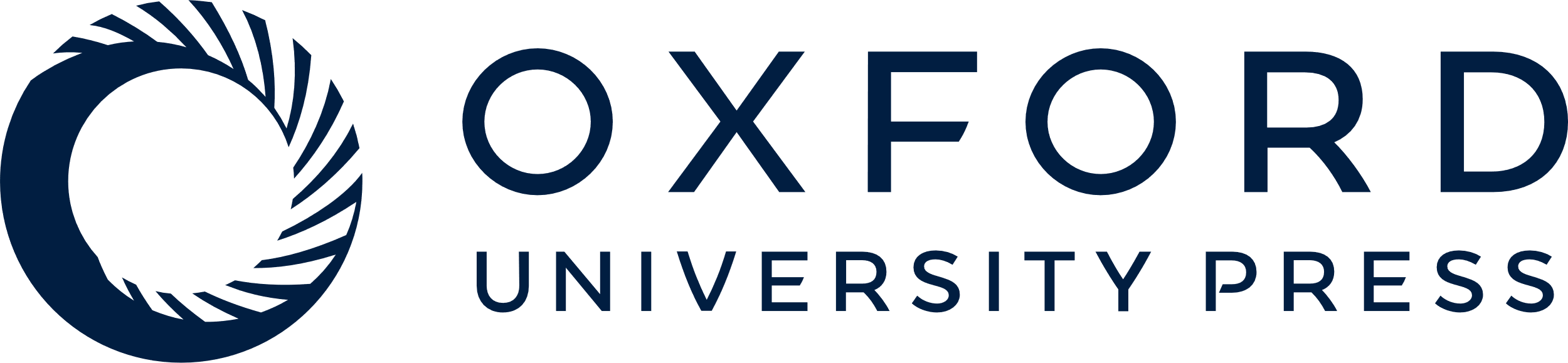 [Speaker Notes: Figure 4 WIN55,212-2 (WIN), a cannabinoid receptor agonist, suppresses EPSCs evoked from layer 5 but not from layer 2/3. (A) Diagram indicating the location of the stimulating electrode relative to the patched neuron for experiments shown in (B) and (C). (B) Representative time course illustrating the effect of WIN (5 μM) on EPSCs evoked from layer 5 and subsequent reversal following the addition of SR141716A (SR). (C) Group data demonstrating the effect of WIN on normalized EPSC amplitudes and after subsequent addition of SR. (D) Diagram illustrating the location of the stimulating electrode for experiments shown in (E) and (F). (E) Representative time course showing the lack of effect of WIN and SR on EPSCs evoked from layer 2/3. (F) Summary data for WIN and SR on the amplitude of EPSCs evoked from layer 2/3. *P < 0.05.


Unless provided in the caption above, the following copyright applies to the content of this slide: © The Author 2006. Published by Oxford University Press. All rights reserved. For permissions, please e-mail: journals.permissions@oxfordjournals.org]